Maquette maken  van Uitgeest
Je weet nu van alles over het watergebruik in Uitgeest. Je kunt met je groepje een deel van de maquette maken van Uitgeest.
Een maquette is een op kleine schaal nagebouwde situatie.
Voor dat je met je groep begint: overleg klassikaal met de andere groepen
Als je met een drone over Uitgeest vliegt wat kun je dan allemaal zien?
Maak gebruik van http://kaart.edugis.nl/ ,maak ook gebruik van je andere bronnen.
Bereken een  handige maat. Je kunt niet  een molen veel kleiner maken dan een huis.
Houdt ook rekening met de ruimte waarop je de maquette plaatst. 
Zet de onderdelen niet meteen vast, zo kun je later nog schuiven.
Een indeling van de groepen:
Team A: Wateroverlast  (oranje): maak de wijk de Koog, met o.a.de Dije
Team B: Waterveiligheid (groen): maak de Meldijk met o.a. het gemaal en het haventje 
Team C: Schoon water (rood): maak het Alkmaardermeer met o.a. de boten
Team D: Gezond water (blauw): maak Zwaansmeer met o.a. de zwemmers
Team E: Voldoende water (paars):  
maak het centrum van Uitgeest, met o.a.de strandwal en de kerken
Team F: Watertechniek (bruin): de molens bij de Geesterweg
Team G: Polders en droogmakerijen (zwart): de Lagedijk met de molen
We weten nu welk deel we van Uitgeest maken. Bedenk wat daar allemaal voorkomt.
Verdeel de taken in je groepje.
Welke materialen gebruik je?Denk aan karton, klei,zand,hout,lego
Waar werk je mee?Denk aan lijm, potloden, linialen, scharen, kartonmesjes of hamers en spijkers.
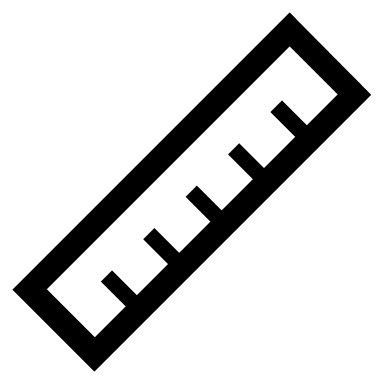 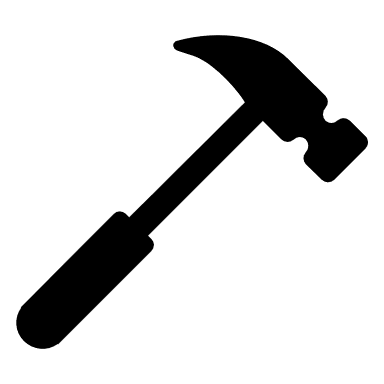 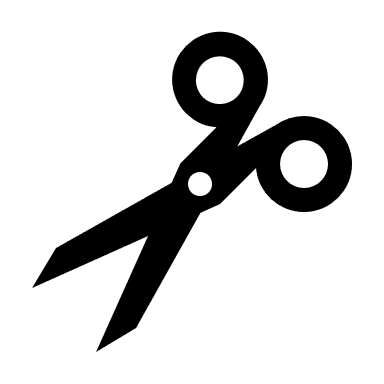 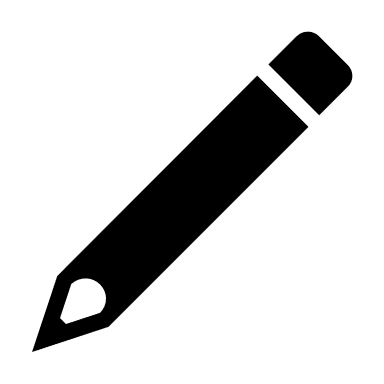 Aan de slag !
Veel plezier en succes